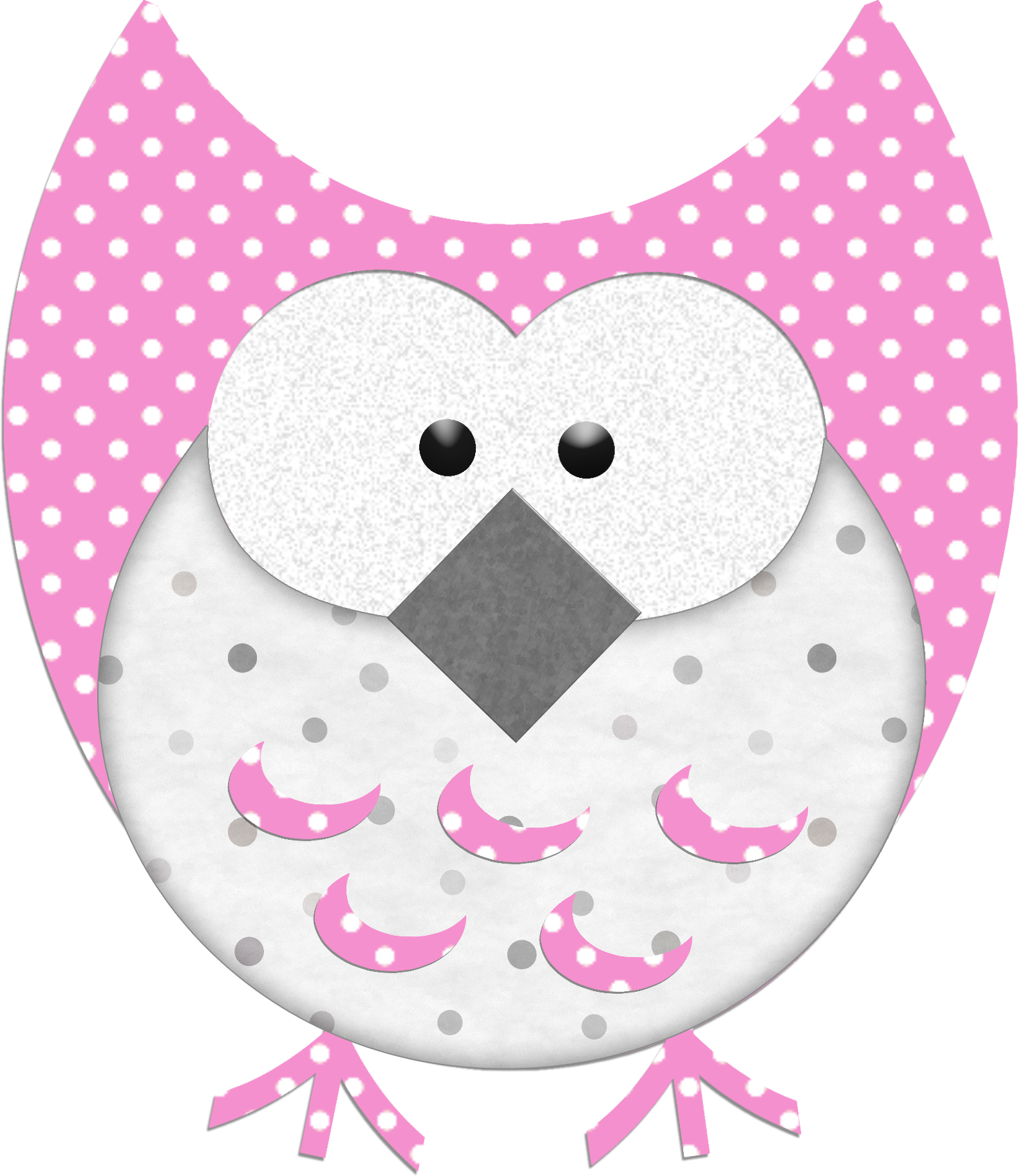 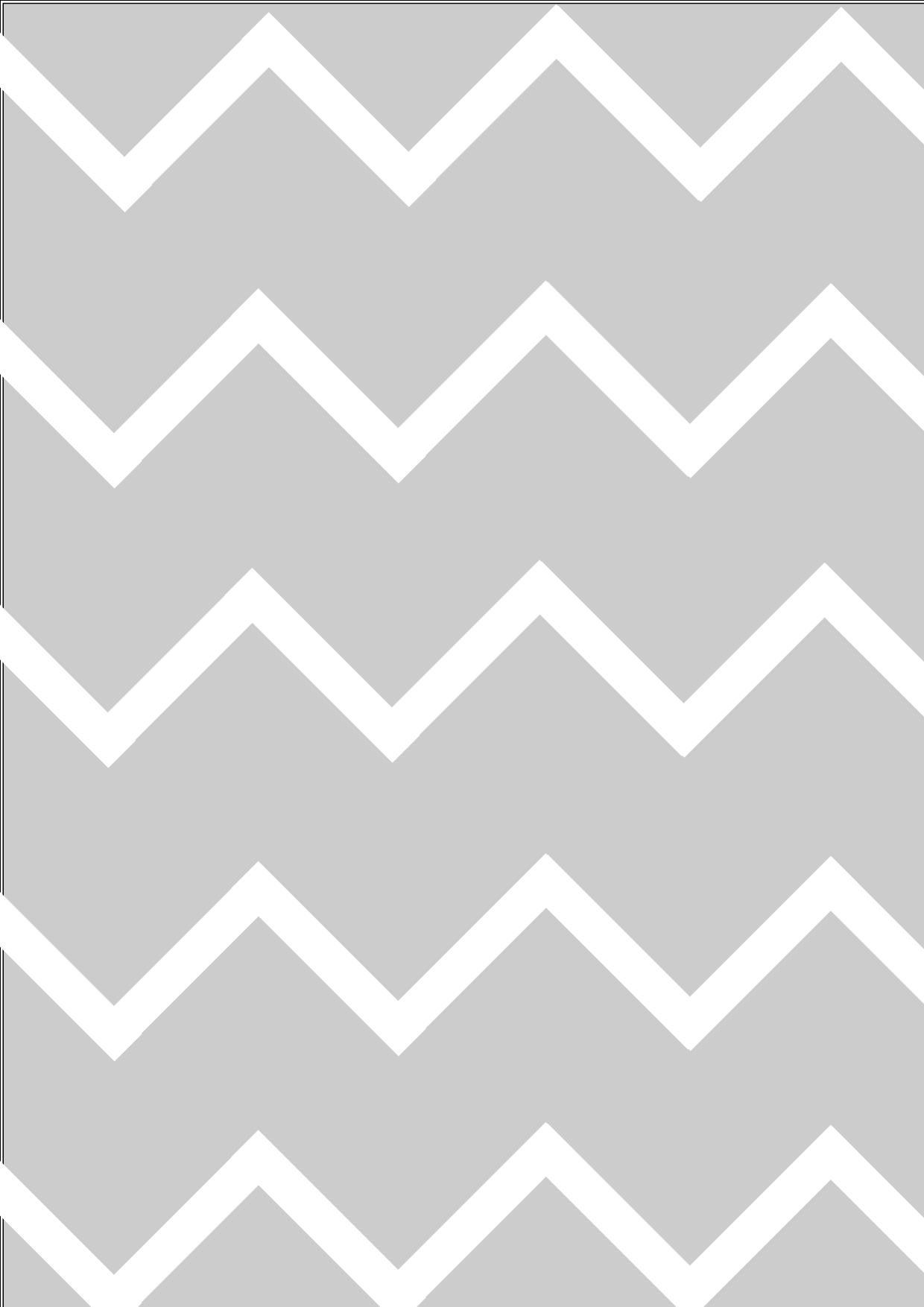 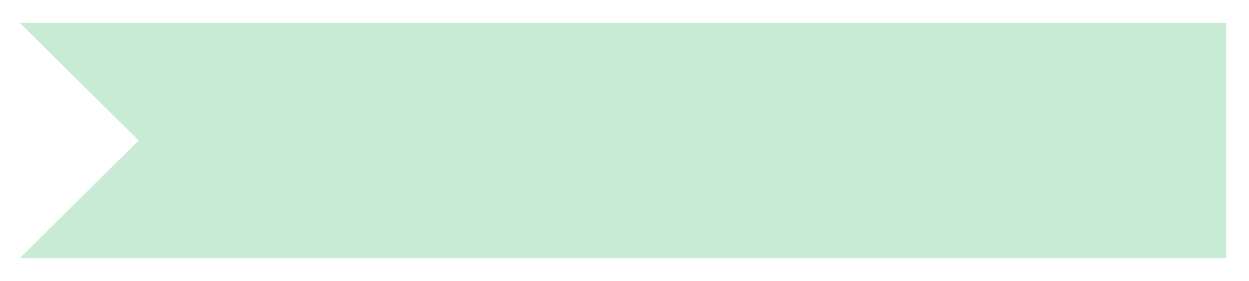 This week in 
	Miss. Sorensen’s Class
We are learning:

Reading:  We are focusing on building stamina
Sight Words: am, play, you

Writing:  Students are working on creating a picture and labeling their picture. Students are also encouraged to write a sentence to go with their picture.

Math: This week we will be finishing our unit on patterns. We will be reviewing concepts taught throughout the unit and students will be quizzed on these concepts.
Important Dates:

Monday, Oct. 9- Thanksgiving- No School

Wednesday, Oct.11 - Book orders Due
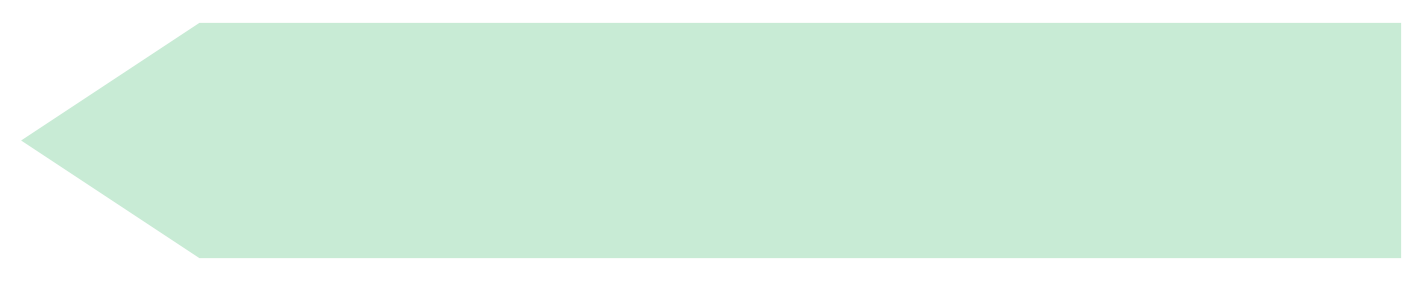 Week of Oct. 2- 6 
alexandra.sorensen@nbed.nb.ca